Nombre:
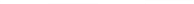 Portadas para
cuadernos
Autor:
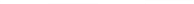